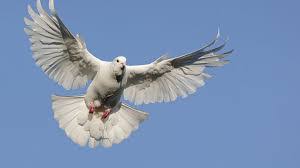 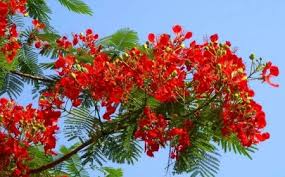 স্বাগতম
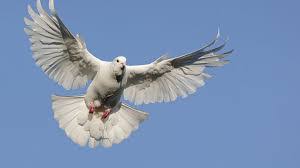 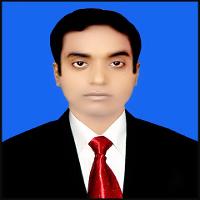 পরিচিতি
টিটু বিশ্বাস 
সহকারী শিক্ষক (কৃষি)
চরবানিয়ারী মডেল উচ্চ বিদ্যালয় 
খাসেরহাট, চিতলমারী
 বাগেরহাট। 
Gmail: titubiswas25@gmail.com 
মোবাঃ- ০১৯২০-০৭০৫৬২
বিষয়ঃকৃষি শিক্ষা
অধ্যায়ঃ প্রথম , পাঠ- ৭  
শ্রেণিঃ সপ্তম   
শিক্ষার্থীরসংখ্যা- ৫০
সময়-৪৫ মিনিট
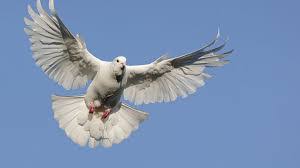 এসো আমরা নিচের ভিডিওটি লক্ষ্য করি ।
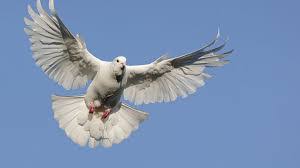 আজকের পাঠ

কৃষিতে প্রাণিজ উৎপাদনের  বৈচিত্র ।
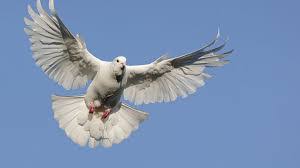 পাঠ শেষে শিক্ষার্থীরাঃ 

১। মাছের গুরুত্ব সম্পর্কে বলতে পারবে ।
২। গরুর জাত ও গুরুত্ব সম্পর্কে ব্যাখ্যা করতে পারবে ।
৩। মহিষের ব্যবহার্য অংশ সম্পর্কে বলতে পারবে ।
৪। বিভিন্ন জাতের ছাগলের ব্যাখ্যা দিতে পারবে ।
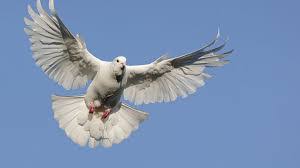 চিত্রের মাছ দুটিকে তোমরা চিন ?
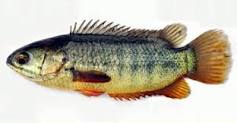 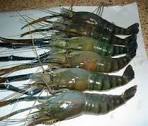 চিংড়ি                                          কই
দেশের দৈনন্দিন মাছের চাহিদার একটি বড় অংশ এখন চাষ করা মাছ থেকে আসে । এটা ভবিষ্যতে ক্রমাগত বাড়তে থাকবে বলেই বিশেষজ্ঞদের ধারণা ।
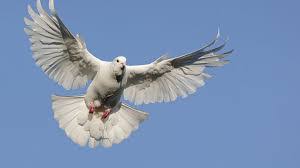 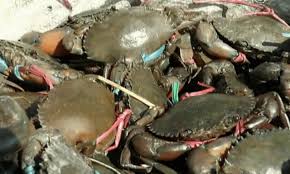 কাঁকড়া
খাদ্য হিসেবে কাঁকড়া বাংলাদেশে জনপ্রিয় না হলেও রপ্তানির জন্য দেশের বেশ কিছু অঞ্চলে বাণিজ্যিকভাবে এর  উৎপাদন হচ্ছে ।
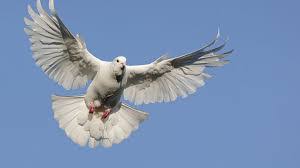 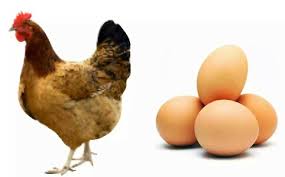 আমাদের দেশে বিশেষ করে স্বাধীনতার পর থেকে খামারে মুরগি উৎপাদন বিশেষ গুরুত্ব পেয়েছে । দেশি মুরগির মাংস সুস্বাদু কিন্তু ডিম কম দেয় । খামারে মাংস ও ডিম উৎপাদনের জন্য বিভিন্ন জাতের মুরগি ব্যবহার করা হয় ।
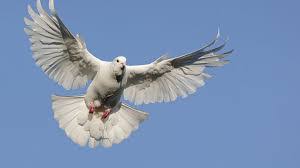 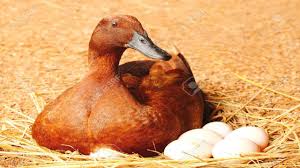 হাওর,বাঁওড়, পুকুর, ডোবা অর্থাৎ পানি আছে এমন জায়গা হাঁস পালনের জন্য উপযোগী । নানা জাতের হাঁস পালন করা হয় তবে এর মধ্য খাকি ক্যাম্বেল হাঁস বেশি জনপ্রিয় ।
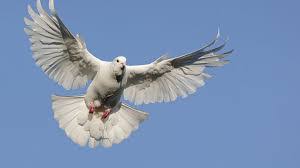 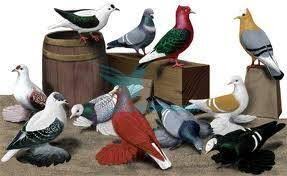 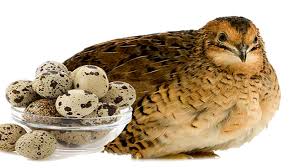 লাভজনক অর্থাৎ বাণিজ্যিক ভিত্তিতে কবুতর পালন এ দেশে অনেক আগে থেকেই জনপ্রিয় । বর্তমানে কোয়েল ও কোয়েলের ডিম উৎপাদন কৃষকদের দৃষ্টি আকর্ষণ করতে পেরেছে ।
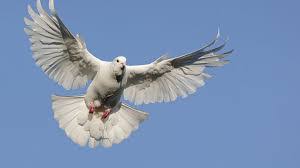 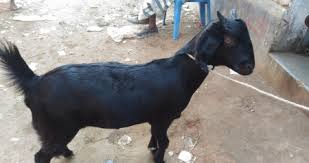 যাবর কাটা পশুদের মধ্যে গৃহপালিত প্রাণী হিসেবে এ দেশে ছাগল বেশ জনপ্রিয় । নানা জাতের মধ্যে ব্লাক বেঙ্গল সবচেয়ে জনপ্রিয় । এটার আকার মাঝারি ও শান্ত স্বভাবের প্রাণী ।  এর মাংস খুবই সুস্বাদু এবং চামড়া উন্নত ।
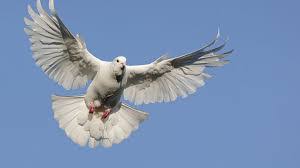 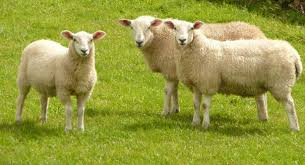 ভেড়ার মাংস প্রোটিনের অভাব মেটায় । ভেড়ার রোগ বালাই কম হয় এবং পালন করতে জায়গাও কম লাগে । ভেরার লোম থেকে উল তৈরি হয় ।
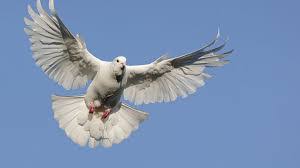 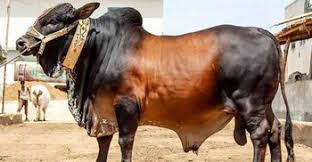 পশু পালকদের সবচেয়ে প্রিয় পশু গরু । এর পালন সম্ভবত কৃষি সভ্যতার গোড়া থেকে । কৃষকের সংগে রয়েছে গরুর যেন আত্মিক সম্পর্ক । আমাদের দেশের গরুগুলো  আকারে ছোট  হলেও  এর  খাদ্য চাহিদা কম এবং এরা রোগবালাই সহিষ্ণু ।
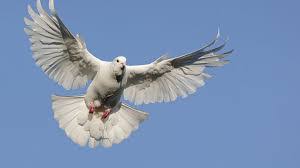 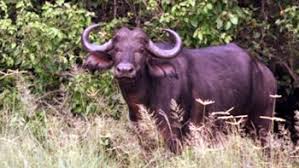 গরুর মতো মহিষও এদেশে অঞ্চল বিশেষে জনপ্রিয় । নানা জাতের মহিষ এদেশে দেখা যায় । মহিষের মাংস, দুধ, চামড়া, পশম ছাড়াও শিং ও হাড় নানা শিল্প কারখানায় ব্যবহার করা হয় ।
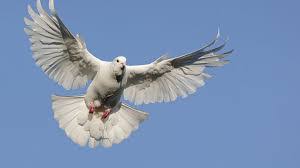 মুল্যায়ণঃ 
১। কোনটি জাবর কাটা প্রাণী ?
(ক)  মুরগি  (খ)   হাঁস    (গ)   মাছ   (ঘ) ছাগল 
২। কোনটি গৃহপালিত পশুর মধ্যে বেশি জনপ্রিয় ?
(ক)  ছাগল  (খ)  মহিষ (গ)  গরু  (ঘ) ভেড়া  
৩। কোন প্রাণীর মাংস প্রোটিনের অভাব মেটায় ?
(ক)  ছাগল (খ)  ভেড়া  (গ)   গরু  (ঘ)  মহিষ
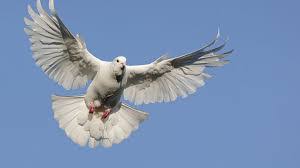 একক কাজঃ
১। সুস্থ পশুর তিনটি করে বাহ্যিক লক্ষণ লিখ ।
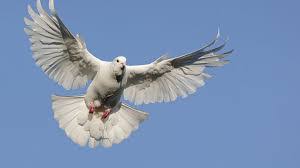 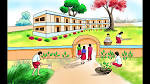 বাড়ীর কাজ
১। ছত্রীরা মুরগী এবং ডিমের ছবি একে আগামী ক্লাসে জমা করবে ।
২। ছাত্ররা হাঁস ও ডিমের ছবি একে আগামী ক্লাসে জমা করবে ।
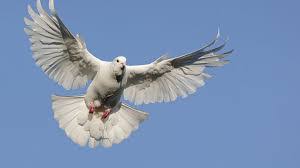 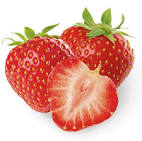 ধন্যবাদ